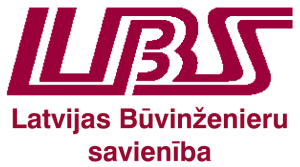 Būvniecības process  “ugunsdrošība”
Renārs Špade
Latvijas būvinženieru savienība

08.10.2020.
lLatvijas būvinženieru savienība
Būtiskā prasības būvēm
mehāniskā stiprība un stabilitāte;
ugunsdrošība;
 vides aizsardzība un higiēna, tai skaitā nekaitīgums;
lietošanas drošība un vides pieejamība;
akustika (aizsardzība pret trokšņiem);
energoefektivitāte;
 ilgtspējīga dabas resursu izmantošana.
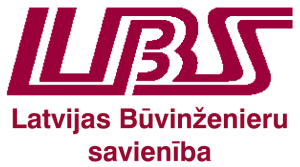 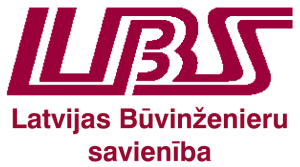 Būvniecības process
Būvvalde/BVKB
Priekšdarbi
Būvdarbi
VUGD
Projektēšana
Būvprojekta ekspertīze
Būvspeciālisti
Pasūtītājs/Investors
Būvvalde
Sertificēts speciālists
Esošā situācija
Esošā uzraugošā institūcija VUGD nav iesaistīta būvniecības procesā no projektēšanas uzsākšanas līdz būvdarbu pabeigšanai!
VUGD iesaistās tikai, kad visi tehniskie risinājumi realizēti.

Galvenie iemesli:
Nepietiekama kapacitāte;
Nepietiekoša kvalifikācija.
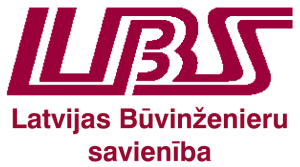 Priekšlikums
Latvijas Būvniecības padome izveido darba grupu, kuras ietvaros tiek izstrādāts informatīvais ziņojums vai koncepcija ar konkrētu rīcības plānu jautājuma risināšanai.
DARBA KĀRTĪBA:
vadlīniju izstrāde normatīvo aktu vienotai piemērošanai;
ugunsdrošības būvspeciālistu sertificēšana;
paaugstināt/uzlabot prasības UPP izstrādei.
 
Sastāvs: LBP pārstāvji, EM, IeM, VUGD,……….(vēl ?)
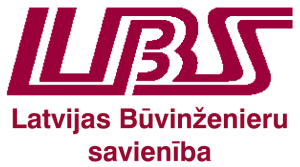 Atbalstu izteikuši (nav lBP dalībnieki)
Ārvalstu investoru padome
Nekustamā īpašuma attīstītāju alianse
Latvijas Apdrošinātāju asociācija
Latvijas Ugunsdzēsēju asociācija
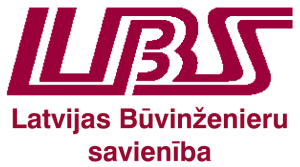 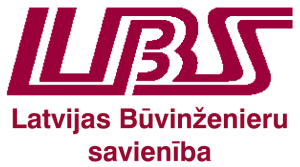 Adrese:Kr. Barona 99b, Rīga, LV-1012;Tālr. nr. 67845910, 26461816E-pasts: lbs@blbs.lv